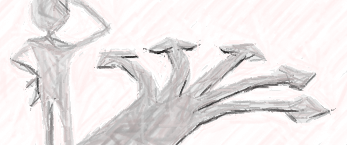 Gymnasieval
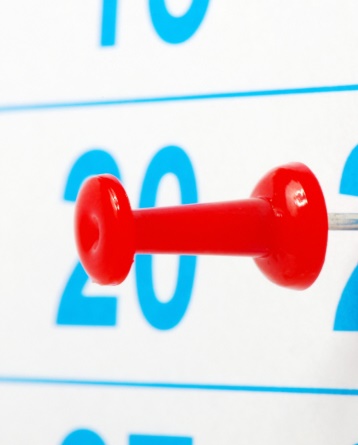 Viktiga datum för antagningen
7 januari - 1 februari 15 april15 april -15 maj1 juli25 juli
Sökperiod
Preliminärbesked
Omvalsperiod
Antagningsbesked 
Sista svarsdag
Om gymnasieskolan…
18 st nationella program             60 st inriktningar
12 st yrkesprogram 
6 st högskoleförberedande program
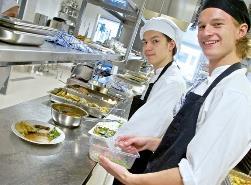 Yrkesprogram
Barn- och fritidsprogrammet
Bygg- och anläggningsprogrammet
El- och energiprogrammet
Fordons- och transportprogrammet
Försäljning- och serviceprogrammet
Hantverksprogrammet
Hotell- och turismprogrammet
Industritekniska programmet
Naturbruksprogrammet
Restaurang- och livsmedelsprogrammet
VVS- och fastighetsprogrammet
Vård- och omsorgsprogrammet
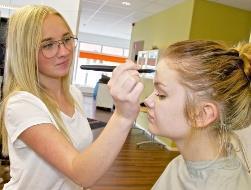 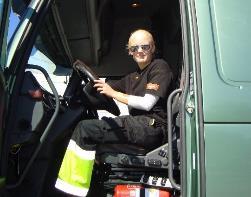 [Speaker Notes: Barn- och fritidsprogrammet
Bad och simhallspersonal
Barnskötare
Personlig assistent
Väktare
Gyminstruktör
Bygg- och anläggningsprogrammet
Maskinförare
Betongarbetare
Målare
Byggnadssnickare
Plåtslagare
Murare 
Golvläggare
El- och energiprogrammet
Industrielektriker
Nätverkstekniker
IT-support
Installationselektriker
Hissar och larm
Värmeverksteknik
Fordons- och transportprogrammet
Billackerare
Bilmekaniker
Lastbilsförare
Terminalarbetare
Handels- och administrationsprogrammet
Kundservice  och reception
Ekonomiassistent
Säljsupport
Orderadministratör
Säljare
Inköpare
Näthandel
Hotell- och turismprogrammet
Hotellarbete
Turistinformation
Resebyrå
Guidning
Hantverksprogrammet
	Finsnickare	Florist
	Frisör
	Stylist
	Hudvård
	Guldsmed
	Sömmerska, skräddare
Industritekniska programmet
	Underhåll och service
	Produktion
	Tillverkningsföretag
	Svetsare
	Operatör
Naturbruksprogrammet
	Djurvård
	Trädgård
	Lantbruk
	Skog
VVS- och fastighetsprogrammet
	Fastighetsskötare
	Kyltekniker
	Ventilation
	VVS-montör
Restaurang- och livsmedelsprogrammet
	Bagare
	Konditor
	Kock
	Servering
	Chark
Vård- och omsorgsprogrammet
	Undersköterska
	Sjukhus
	Äldreomsorg
	Funktionshindrade
	Personlig assistent
	Hemtjänst]
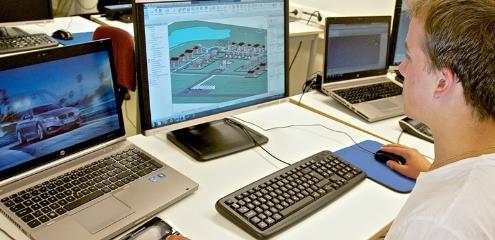 Högskoleförberedande program
Samhällsvetenskapsprogrammet

Ekonomiprogrammet

Humanistiska programmet

Naturvetenskapsprogrammet

Teknikprogrammet

Estetiska programmet


International Baccalaureate
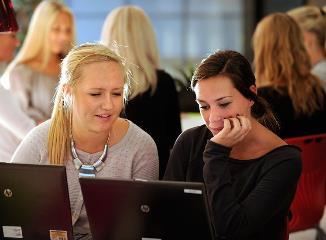 [Speaker Notes: Samhällsvetenskapsprogrammet
Beteendevetenskap
Medier information och kommunikation
Samhällsvetenskap

Ekonomiprogrammet
Juridik
Ekonomi

Humanistiska programmet
Kultur
Språk

Naturvetenskapsprogrammet
Naturvetenskap
Naturvetenskap och Samhälle

Teknikprogrammet
Design- och produktutveckling
Informations- och medieteknik
Produktionsteknik
Samhällsbyggande och miljö
Teknikvetenskap

Estetiska programmet
Bild och formgivning
Dans
Estetik och media
Musik]
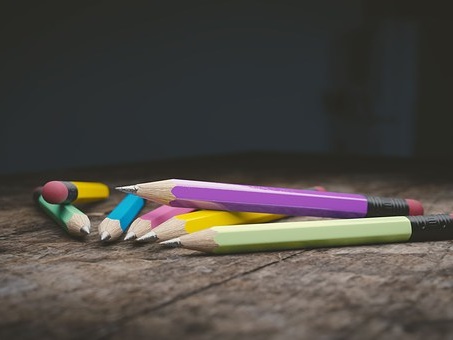 På gymnasieskolans Introduktionsprogram (IM) i sin hemkommun kan elever som är obehöriga i efterhand förbättra sina kunskaper i ämnen där betyg saknas.
Introduktions-program- för dig som inte är behörig
Yrkesprogram minst 8 ämnen godkända
Varav Svenska + Engelska + Matematik
+ 5 ämnen
Behörighet gymnasieskolan
Behörighet gymnasieskolan
Ditt meritvärde
Slutbetyget i åk 9 är avgörande för antagningen. Elevens 16 eller 17 betyg räknas enligt följande:
A  20 poäng
B	  17,5 poäng
C	  15 poäng
D  12,5 poäng
E	  10 poäng
F	  0 poäng	

Den som läst ett modernt språk som språkval får tillgodoräkna sig 17 betyg.
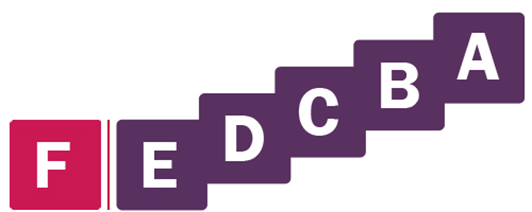 APL = Arbetsplatsförlagd lärande
Minst 15 veckor av utbildningen
Görs vanligtvis under flera olika perioder
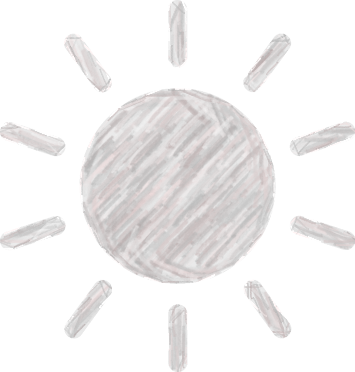 Ämnen på gymnasiet
Andra möjligheter…
Kommunala och fristående gymnasieskolor  
Riksrekryterande utbildningar
Riksgymnasium
Spetsutbildningar
International Baccalaureate
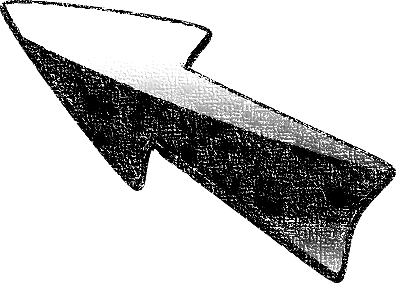 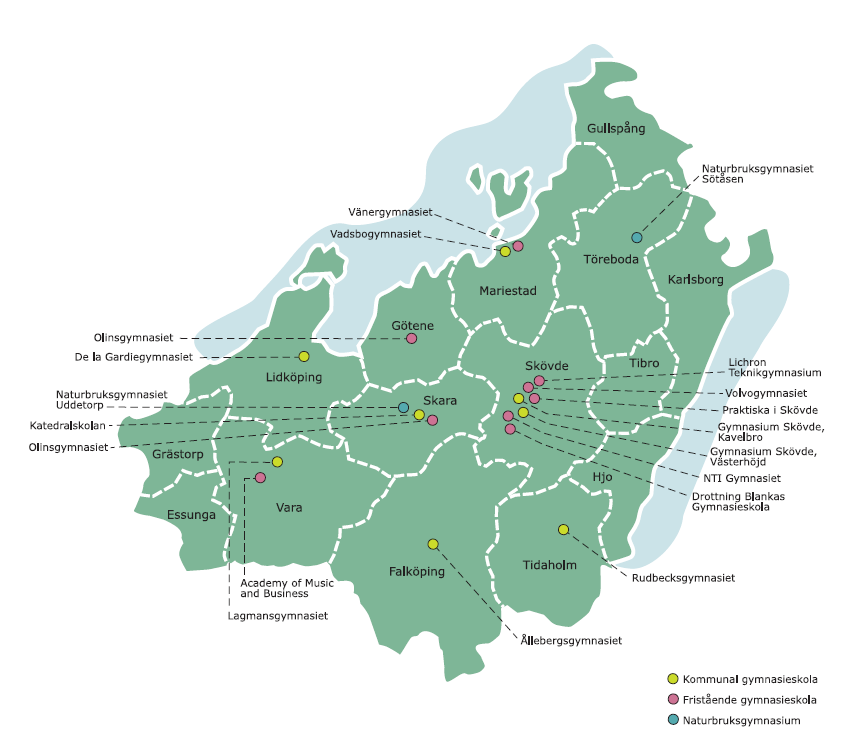 Utbildning Skaraborg
Eleverna får fritt välja mellan de skolor och de program som erbjuds inom samverkansområdet
Att söka till annan ort…
Frisök:
Du kan söka nationellt program på annan ort även om det finns på hemorten, men du blir antagen i andra hand.
Antagen i första hand:
Om du söker fristående gymnasieskolor
Riksrekryterande utbildningar
Spetsutbildningar, Riksrekryterande estetiska spetsutbildningar, International Baccalaureate − IB
[Speaker Notes: Info: om Innackorderingstillägg får man inte om man är andra hands mottagen.]
Om gymnasieskolan
Ämnen uppdelade i flera kurser
Till exempel: engelska 5-7

Kursens längd anges i poäng 
Engelska 1 = 100 poäng = ca 100 timmar 

Fullständigt gymnasieprogram 3 år: 2 500 poäng
Idrott och studier!
RIG- Riksidrottsgymnasium 
(ex. bandy, friidrott, skidskytte…osv)

NIU- Nationellt godkänd idrottsutbildning 
(frisök)

Ansökningsdatum  15 oktober/1 december
Fundera på vad DU är intresserad av!
För att göra ett bra val är det viktigt att förbereda sig väl genom att skaffa sig så mycket information som möjligt om de olika alternativen.
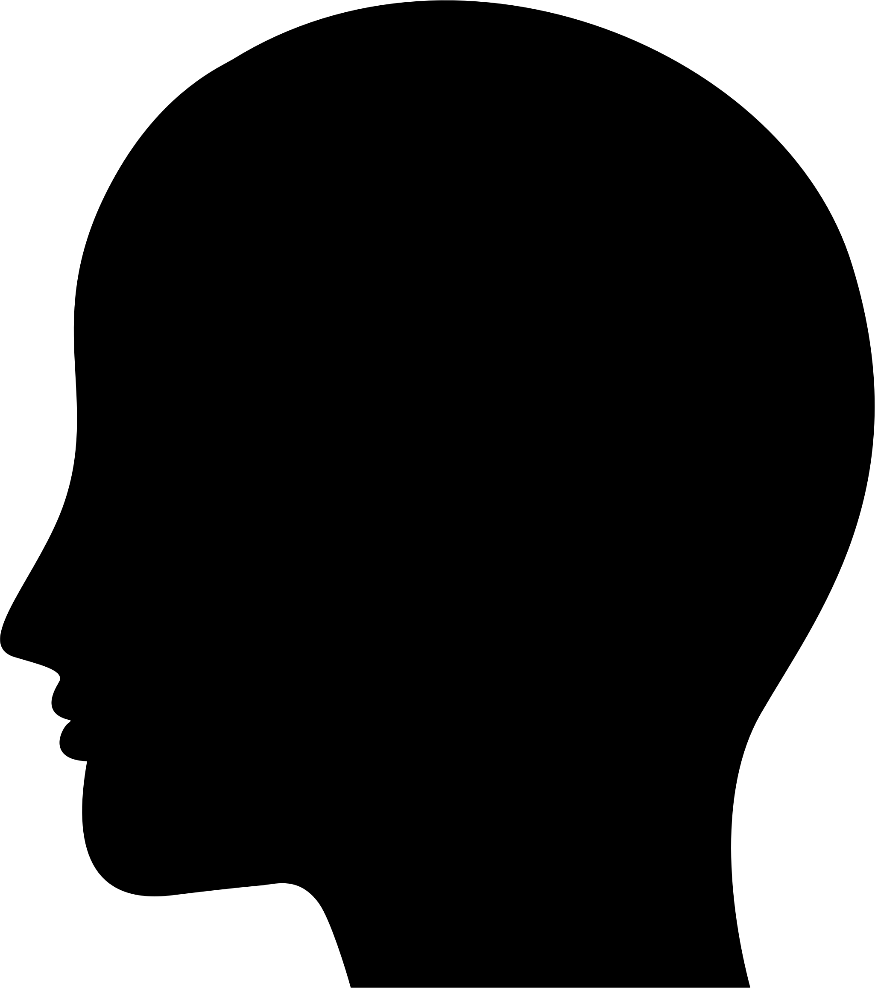 Vägledningssamtal
Programkatalogen 
Öppet hus
Besöksdag/skuggning
Studiebesök
Hur ska du välja?
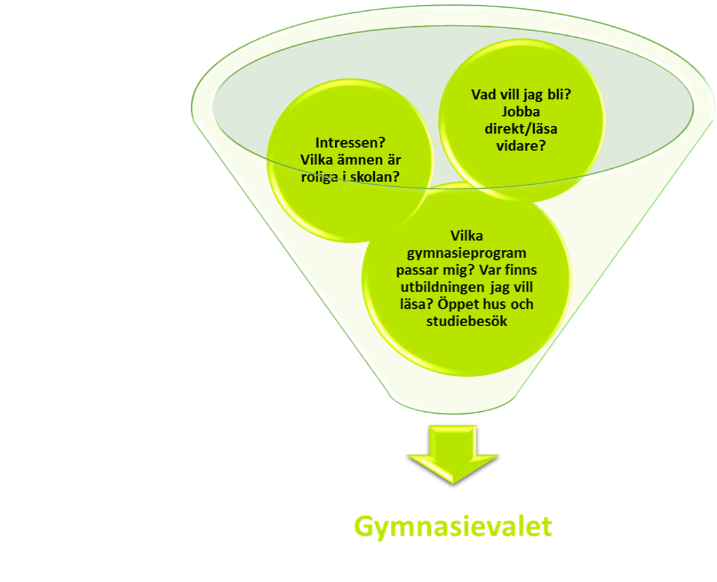 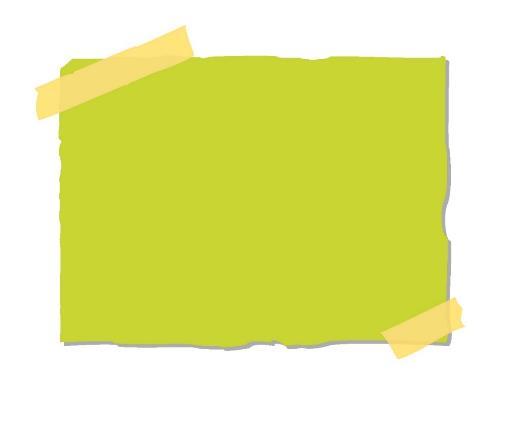 Tänk på att!
Du måste vara behörig
Du konkurrerar med dina betyg! 
Vårterminsbetyget - slutgiltig antagning
Bra länkar att gå in och skaffa sig information på:
www.utbildningskaraborg.se   

www.utbildningsguiden.skolverket.se
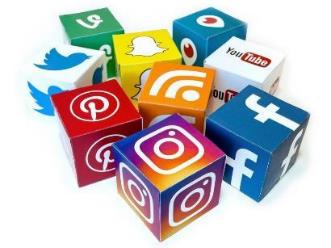 Vad finner du på utbildningskaraborg.se?
Inloggningsida till antagningswebben
Information om hur man söker
Information om skolorna och de olika programmen i Skaraborg
Senaste uppdaterade information inför gymnasievalet och skolstarten
Information om Teknik- och Vård- och omsorgscollege
M.m.
Vad finner du INTE på www.utbildningskaraborg.se?
Specifika inriktningar och profiler som skolorna/programmen har finner ni på skolornas hemsida.
Specifik information gällande de sporter ni ska spela inom NIU eller RIG finner ni på Riksidrottsförbundet hemsida
Att vara observant på…
Dispens för engelska
Fri kvot
Ska du flytta?
Inträdesprov/färdighets-prov
Hur gör jag min ansökan?
Du som är elev i grundskolan får ett lösenord i början av januari av din studie- och yrkesvägledare.
Klicka på länken LOGGA IN.
Logga in med hjälp av ditt lösenord.
Gör ditt val.
Spara och skriv ut ansökan.
Skriv under ansökan.
Lämna in din underskrivna ansökan till din studie- och yrkesvägledare eller mentor.
Du som inte går i någon skola skickar din ansökan till Utbildning Skaraborg, adress finner du under fliken kontakter.
EkonomiprogrammetHögskoleförberedande program
Här får du möjlighet att utveckla dina kunskaper inom samhällsekonomi, företagande, juridik och psykologi. 
Du studerar ekonomiska förhållanden i samhället, handel mellan länder, och företagens roll och ansvar i en globaliserad värld. Utbildningen ger dig även kunskaper om företagens roll i samhällsutvecklingen, lokalt, regionalt, nationellt och globalt. Den belyser även det juridiska och moraliska ansvar som följer av företagande. 
Du utvecklar din förmåga att analysera och bedöma juridiska problem. Med dina studier i företagsekonomi utvecklar du kunskaper som krävs för att starta och driva företag.
Ekonomi (EKEKO)
Juridik (EKJUR)
Estetiska programmetHögskoleförberedande program
Detta program vänder sig till dig som vill arbeta eller studera vidare inom konstnärliga, humanistiska eller samhällsvetenskapliga områden. 
Du utvecklar dina kunskaper inom estetiska uttrycksformer. Du lär dig om människan i samtiden, historien och världen utifrån olika perspektiv. Du får arbeta med att skapa, uppleva och tolka konst och kultur samt träna det estetiska hantverket. 
Du samarbetar både med andra estetiska områden samt de som arbetar med kulturvetenskap, historia, språk, teknikutveckling och kommunikation.
Bild och formgivning (ESBIL)
Dans (ESDAN)
Estetik och media (ESEST)
Teater (ESTEA)
Musik (ESMUS)
Humanistiska programmetHögskoleförberedande program
Detta program vänder sig till dig som vill arbeta med humaniora och samhällsvetenskap. 
Du studerar människan förr och nu, vilket bland annat innebär att du lär dig mer om kultur och kulturarv, litteratur, historia och filosofi. 
En språklig medvetenhet präglar utbildningen därför utvecklar du din språkliga säkerhet och kreativitet i tal och skrift.
Kultur (HUKUL)
Språk (HUSPR)
NaturvetenskapsprogrammetHögskoleförberedande program
Detta program lägger grunden för fortsatta studier i naturvetenskap, matematik, teknik och samhälls-vetenskap på högskolan. Här utvecklar du dina kunskaper om sammanhang i naturen, livets villkor, fysikaliska fenomen, kemiska processer och matematik. 
Du lär dig om modeller som utvecklas i samspelet mellan experiment och teori. Du studerar naturvetenskapens idéer och teorier som delar av historien och aktuell forskning.
På programmet utvecklar du ett naturvetenskapligt förhållningssätt där du lär dig att tänka kritiskt, resonera logiskt, lösa problem och göra systematiska iakttagelser. Du arbetar praktiskt med experiment, laborationer och fältstudier.
Kultur (HUKUL)
Språk (HUSPR)
SamhällsvetenskapsprogrammetHögskoleförberedande program
Detta program vänder sig till dig som är intresserad av hur människan och samhället utvecklas och fungerar.
Utbildningen utvecklar dina kunskaper om samhällsförhållanden i Sverige och världen i övrigt, om samspelet mellan individ och samhälle samt om hur människans livsvillkor förändrats under historiens gång. 
På utbildningen diskuteras också viktiga frågor kring demokrati, kommunikation, etik, genus, hållbarhet och miljö. Stort fokus läggs också på att du utvecklar ett vetenskapligt och kritiskt förhållningssätt. Självklart är olika språk också viktiga ämnen för dig som vill vara med och påverka samhället.
Beteendevetenskap (SABET)
Medier, information och kommunikation (SAMED)
Samhällsvetenskap (SASAM)
TeknikprogrammetHögskoleförberedande program
Detta program vänder sig till dig som vill arbeta med teknik och tekniska processer. 
Utbildningen lägger grunden för fortsatta studier i teknik och naturvetenskap på högskolan. Du får även högskolebehörighet till fler områden. 
På programmet utvecklar du dina kunskaper i teknik, fysik, kemi och matematik med fokus på tekniska processer. Du lär dig också att se samband mellan de olika delarna när teknik utvecklas och förstå hur teknikutveckling sker i samhället. Utbildningen belyser också teknikens roll i samspelet mellan människa och natur med hänsyn till hållbar utveckling
Design och produkt- Utveckling (TEDES)
Informations-och medieteknik (TEINF)
Produktionsteknik (TEPRO)
Samhällsbyggande och miljö (TESAM)
Teknikvetenskap (TETEK)
International Baccalaureate
IB är ett teoretiskt gymnasieprogram som ger dig en internationell studentexamen med högt anseende världen över.
IB-programmet är ett internationellt program som ges på skolor världen över. Programmet leder till ett ”IB diploma” som är en internationellt erkänd examen. Studenter som studerar på ett IB-program kan förflytta sig från en IB-skola till en annan varsomhelst i världen eftersom programmet ser likadant ut överallt och undervisningsspråket är alltid engelska.
Barn-och fritidsprogrammetYrkesprogram
Beroende på vilken inriktning du väljer kan det handla om att arbeta på en fritidsgård, ett badhus eller i en sporthall som barnskötare eller kanske som personlig assistent åt någon med funktionshinder. 
Du ska tycka det är roligt och intressant att möta människor som kan ha de mest skilda behov och förutsättningar. 
Du ska även vara nyfiken på människor med annan kultur och bakgrund än din egen. Utbildningen handlar mycket om samarbete, allas rätt att få vara olika, demokrati och grundläggande mänskliga rättigheter
Fritid och hälsa (BFFRI)
Pedagogiskt arbete (BFPED)
Socialt arbete (BFSOC)
Bygg och anläggningsprogrammetYrkesprogram
På programmet lär du dig att bygga säkert, miljösmart och hållbart. 
Du får inblick i branschens olika yrken och lärd dig om entreprenörskap samt hur du driver eget företag. Vidare lär du dig att följa ritningar och instruktioner. 
Då material, verktyg, byggnadsteknik och lagstiftning förändras hela tiden, fokuserar utbildningen på att utveckla din kreativitet och initiativförmåga. 
Du ska vara beredd på att samarbeta i lag, men samtidigt vara självständig och kunna ta ansvar.
Anläggningsfordon (BAANL)
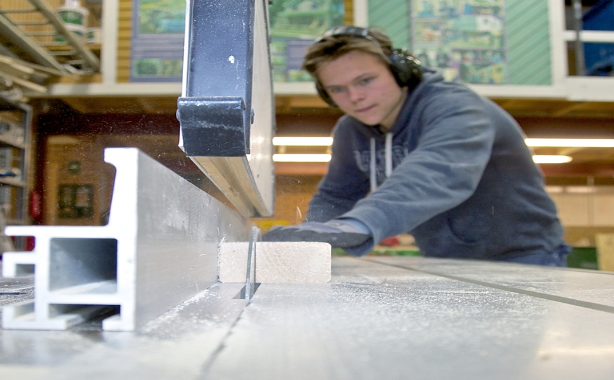 Husbyggnad (BAHUS)
Mark-och anläggning (BAMAR)
Måleri (BAMAL)
Plåtslageri (BAPLA)
El-och energiprogrammetYrkesprogram
Här lär du dig att underhålla och skapa viktiga funktioner för att samhället ska få tillgång till el, energi och vatten. 
Du lär dig att installera, producera eller distribuera dessa funktioner. Vidare får du utbildning i att underhålla samhällets informationsteknik, dator-och kommunikationsteknik. Du får även inblick i entreprenörskap och hur du driver ett företag.
Automation (EEAUT)
Elteknik (EELT)
Dator-och 
kommunikationsteknik (EEDA)
Energiteknik (EENE)
Naturbruks-programmetYrkesprogram
Detta program vänder sig till dig som vill jobba med växter, djur, mark, vatten eller skog. 
Du utvecklar din förmåga att bruka naturen. Det kan till exempel vara produktion av livsmedel, växtmaterial och träråvara. 
Andra verksamheter är natur-och landskapsvård, fiske och vattenbruk, arbete med djur eller arbete med park-och trädgårdsmiljöer. 
Du får större förståelse för naturens mångfald och hur olika verksamheter påverkar naturen. Biologi, ekologi, teknik och ekonomi är också viktiga områden du studerar. 
Du utvecklar din förmåga att ta initiativ och lösa problem på ett ansvarsfullt sätt.
Djur (NBDJ)
Lantbruk (NBLAN)
Skog (NBSKO)
Trädgård (NBTRA)
Restaurang-och livsmedelsprogrammetYrkesprogram
Programmet vänder sig till dig som vill arbeta praktiskt i yrken kring måltiden nära kunder och gäster på t ex restaurang, bageri eller i butik. 
Du lär dig om traditionella och moderna hantverksmässiga metoder, livsmedelsproduktion, matlagning, servering, måltiden som helhet, försäljning, service, hygien, näringslära, specialkost och alkoholservering. 
Vidare får du kunskap i planering, organisering, ekonomi och företagande. Även kunskaper i exponering och skyltning av varor samt entreprenörskap och företagande ingår i utbildningen.
Bageri och konditori (RLBAG)
Kök och servering (RLKOK)
Färskvaror, delikatesser och catering (RLFAR)
VVS-och fastighets-programmetYrkesprogram
Detta program vänder sig till dig som vill arbeta med de tekniska system i byggnader som svarar för värme, ventilation, vatten och avlopp samt med fastighetsservice. 
Du lär dig installera, felsökning, reparation, drift, underhåll, reglerteknik och energioptimering. Du får också kunskap i hur en fastighet, tekniska anläggningar och system förvaltas och underhålls. Dessutom är det viktigt med kunskap om hur man använder resurser effektivt för att spara energi och ta hänsyn till miljön. 
Utbildningen ökar därför din miljömedvetenhet och utvecklar din förmåga att omsätta kunskaper om miljö, ekologi och resursanvändning i praktisk handling
Fastighet (VFFAS)
Ventilationsteknik (VFVEN)
Kyl-och värmepumpsteknik (VFKYL)
VVS (VFVVS)
Vård-och omsorgsprogrammetYrkesprogram
Vill du arbeta inom hälso-och sjukvård, psykiatri, äldreomsorg eller med personer som har funktionsnedsättning är Vård-och omsorgsprogrammet rätt val. 
Här lär du dig om hälsa, ohälsa, funktionsnedsättning, medicin, pedagogik och psykologi. Arbetet utgår från en människosyn som betonar människors lika värde, mänsklig värdighet, livskvalitet och välbefinnande. 
Du kommer lära dig om människans i olika åldrar ur biologiska, psykologiska, sociala, kulturella och existentiella aspekter vid hälsa, ohälsa och funktionsnedsättning.
Programmet har inga inriktningen men ofta olika profiler.